O direito no espaço e no tempo
Aula 05 – Prof. Rafael Mafei
Limites de tempo:
A partir de quando, e até quando, vale uma NJ?
Que acontece com atos anteriores / posteriores?

Limites no espaço:
Até onde vale a NJ (limites territoriais)?
Em que hipóteses ela “alcança” além de seus limites normais?
Os limites do direito
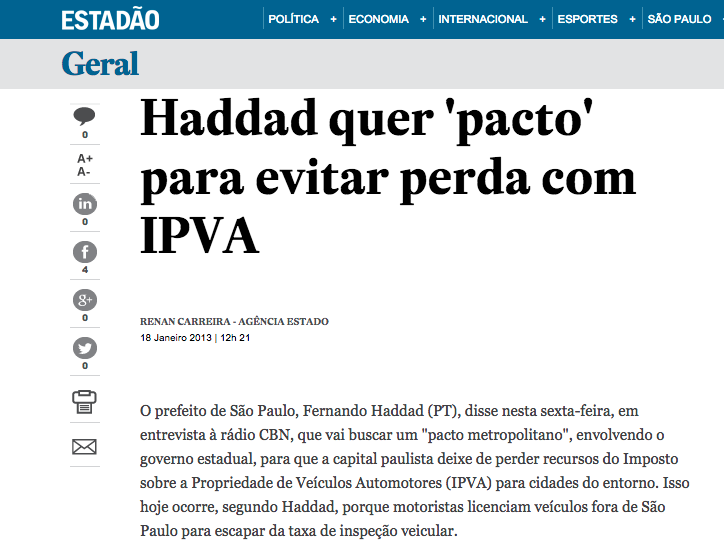 O direito vale no território do ente que o promulgou
Estado, União, Municípios
Navios e aviões nacionais
Em certos casos, o direito “alcança” o nacional no estrangeiro
Direitos de nacionalidade
Crimes cometidos no exterior (CP, art. 7º)
Territorialidade e nacionalidade
[Speaker Notes: Embaixadas são “território estrangeiro?”. Não, mas possuem inviolabilidade, assim como diplomatas e o pessoal do serviço. Imunidade penal é ampla – qualquer que seja o crime. O Estado de origem deve comprometer-se a processá-lo.]
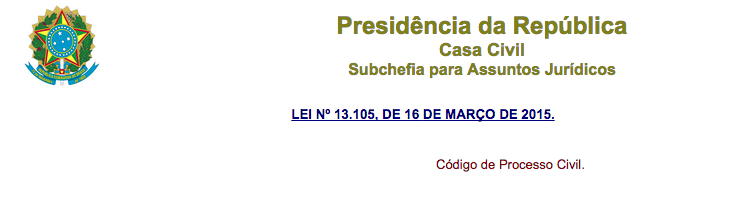 Lei: elaboração, promulgação, publicação
L. elaborada: válida
L. promulgada e publicada: vigente
Vacatio Legis = Δ publicação / vigência
Decreto-lei 4.657- Art. 1o  Salvo disposição contrária, a lei começa a vigorar em todo o país quarenta e cinco dias depois de oficialmente publicada.

Código Civil (2002) - Art. 2.044. Este Código entrará em vigor 1 (um) ano após a sua publicação.
 
Lei 13.106, 17-mar-2014 -Esta lei entrará em vigor no dia de sua publicação.
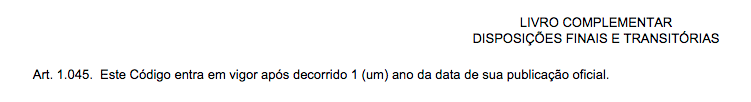 Validade e vigência legal
[Speaker Notes: Elaboração: processo legislativo >> Legislativo vota, Executivo sanciona/veta (Projetos de Lei). Pela ação conjunta de Leg. + Exec (sanç/vet), o PL torna-se LEI.
Promulgação: ato privativo do chefe do Executivo, comunica a aprovação da lei e dá conhecimento dela a toda a Adm Pub
Publicação: comunicação da lei existente + sua promulgação ao público em geral.]
Leis: validade indeterminada (regra)
 Perda de validade:
Caducidade (exceção)
Revogação expressa
Revogação tácita
LC 95
“Revogam-se todas as disposições em contrário”
D-l 4657/1942, art. 15, e:
Será executada no Brasil a sentença estrangeira que tiver sigo homologada pelo STF
CRFB 1988, art. 105, I, i:
Compete ao STJ processar e julgar a homologação de sentenças estrangeiras 
(EC 45/2004)
X
Continuidade e revogação
[Speaker Notes: Exceção à regra da continuidade: normas de direito financeiro (orçamento, p. ex.) – validade anual; normas que regulamentam situações excepcionais – estado de sítio, emergência. Após o prazo de validade, há caducidade (perda de validade por decurso de tempo).]
Regra: o ato rege-se pela normavigente em seu tempo 
Retroatividade: norma rege atos anteriores a sua vigência
Ultratividade: norma rege atos posteriores a sua validade
Lei A
Lei B
Ato
(ultratividade A)
Ato (retroatividade B)
Ato
Efeitos das leis no tempo
Constituição de 1988, art. 5o, XXXVI - a lei não prejudicará o direito adquirido, o ato jurídico perfeito e a coisa julgada.
Direito adquirido: pode ser exercido sem necessidade de autorização.
Ato jurídico perfeito: concluído segundo formas legais do momento de celebração
Coisa julgada: decisão judicial de que não caiba mais recurso.
Ultratividade
[Speaker Notes: Direito Adquirido: reforma de previdência não atinge que já tem, ao tempo da vigência da nova lei, todas as condições para se aposentar.
Ato jurídico perfeito: contrato válido, novas condições não aplicam
Coisa julgada:]
Lei penal benéfica
 Outros casos?
Decreto 49.800, de 23-jul-2008.

O Programa de Restrição ao Trânsito de Veículos Automotores Pesados (…) fica implantado no Município de São Paulo (…) entre 7h e 10h e entre 17h e 20h, de segunda a sexta-feira, exceto feriados.
 
Proprietário de caminhão antes de 23-jul-2008 é imune ao rodízio?
Lei 6515, 26-dez-1977)
A sociedade conjugal termina (...) pelo divórcio.

Casal que contraiu matrimônio antes de 26-dez-1977 pode divorciar-se?
Código Civil de 2002, art. 1331: Abrigos para veículos (…) não poderão ser alienados ou alugados a pessoas estranhas ao condomínio, salvo autorização expressa na convenção de condomínio. (Lei 12.607, 4-abr-2012)

Proprietário de vaga de garagem adquirida antes de 04/04/2012 pode alugá-la?
Retroatividade
Planos de estabilização e contratos celebrados (STF)
1- A regra constitucional da intangibilidade do ato jurídico perfeito, do direito adquirido e da coisa julgada não limita a incidência de norma monetária. A norma monetária altera o regime de instituto jurídico (a moeda) pressuposto ao contrato, e não o contrato em si.

2- A disciplina jurídica da ordem monetária compreende as funções da moeda como meio de pagamento e padrão de valor: 
	a) a alteração da unidade monetária, 
	b) a fixação de critérios para conversão de obrigações jurídicas da moeda antiga para a nova; 
	c) a definição de novos índices de correção monetária para contratos, inclusive contratos de depósito bancário; e 
	d) a definição de fator de deflação para contratos pré-fixados

Cf. DURAN, C. V. Direito e Moeda: o controle dos planos de estabilização pelo STF. São Paulo: Saraiva, 2012.
Direito individual x bem comum